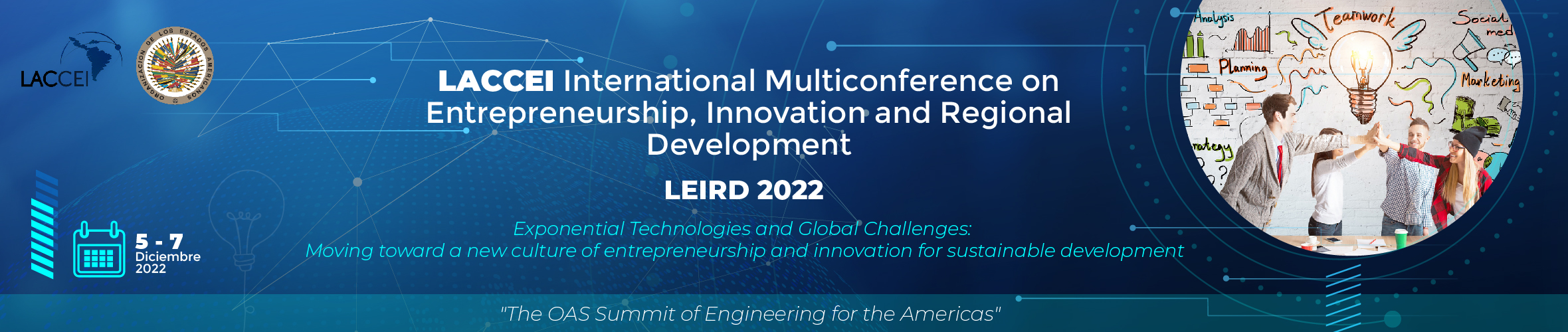 2nd LACCEI International Multiconference on Entrepreneurship, Innovation and Regional Development - LEIRD 2022: “Exponential Technologies and Global Challenges: Moving toward a new culture of entrepreneurship and innovation for sustainable”, Virtual Edition, December 5 – 7, 2022.